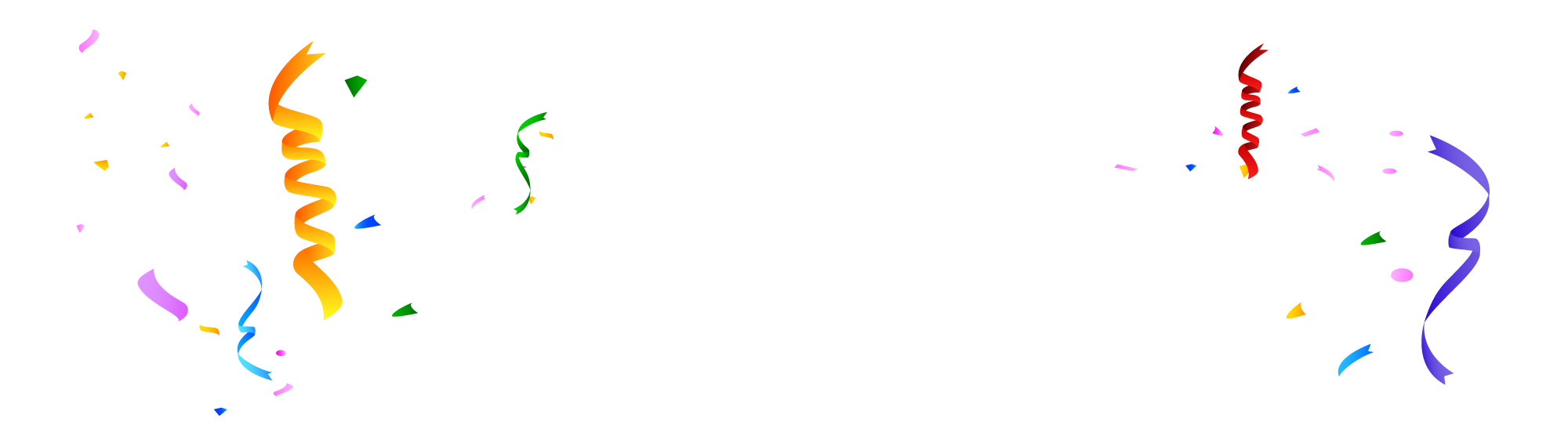 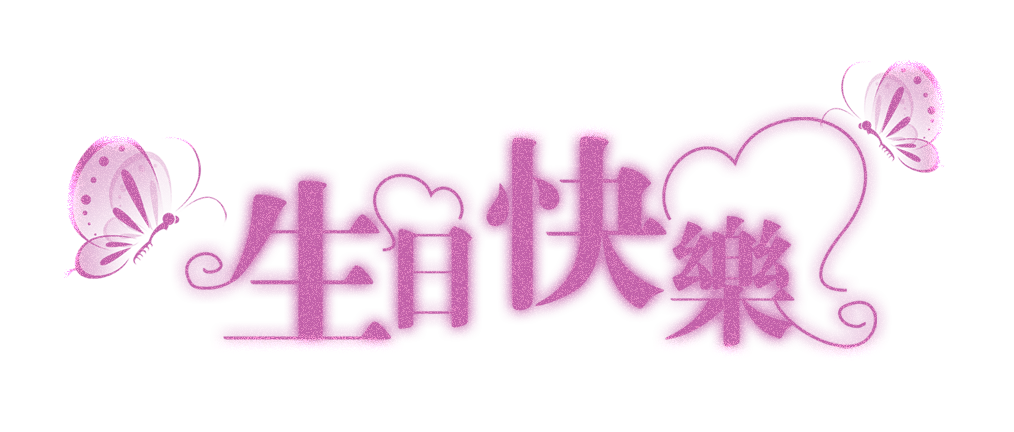 Happy Birthday from Your Friends
一份温馨的祝福
成就生命的灿烂与精彩
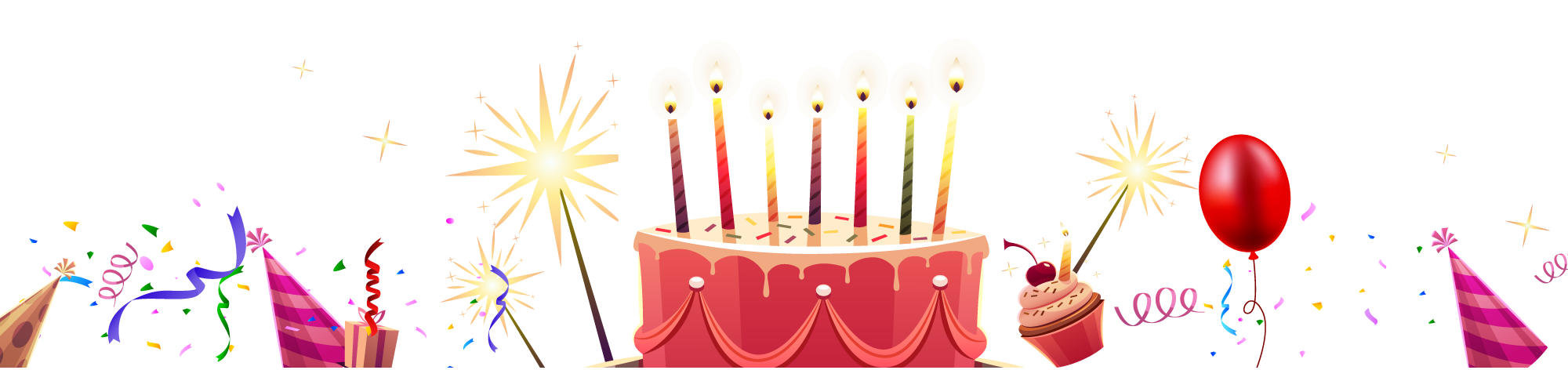 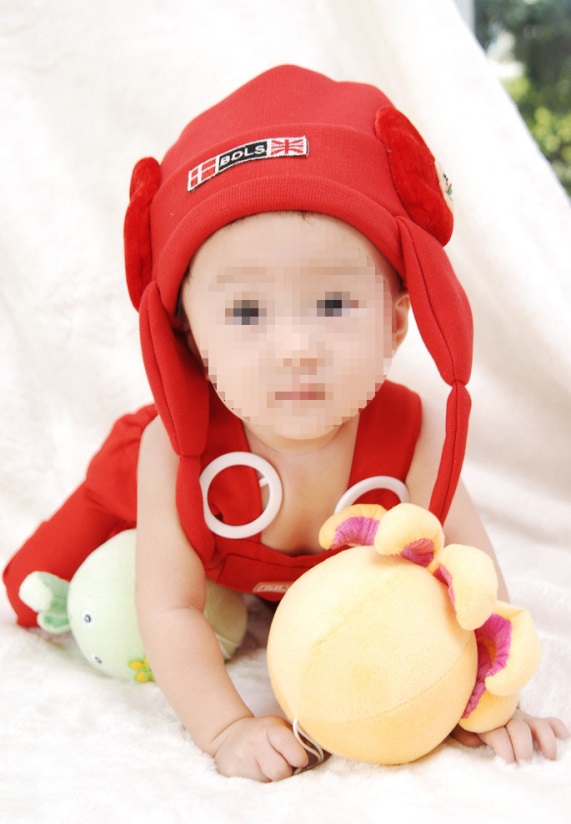 小寿星，我祝你所有的
希望都能如愿，
所有的梦想都能实现，
所有的等候都能出现，
所有的付出都能兑现。
时
年青的生命拒绝忧伤，喜欢青春的张扬，
喜欢青春浮笑的脸庞，单纯却不罚单，
失望归不会绝望，当在抓不住青春的日子，
即使风干成记忆，依旧动情的让我们会泪流满面。
间
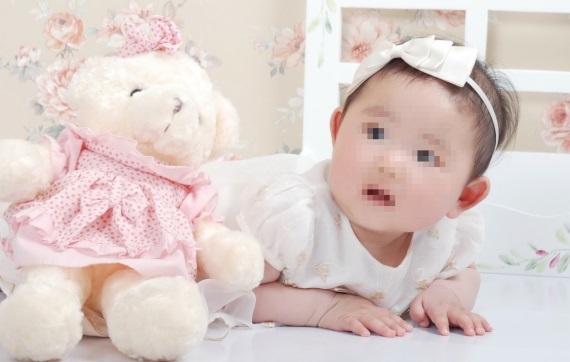 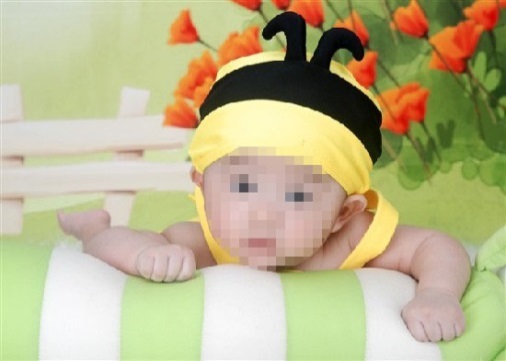 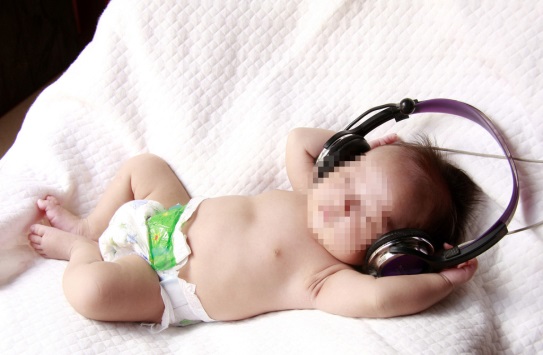 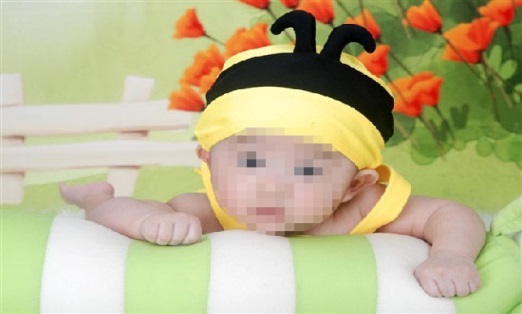 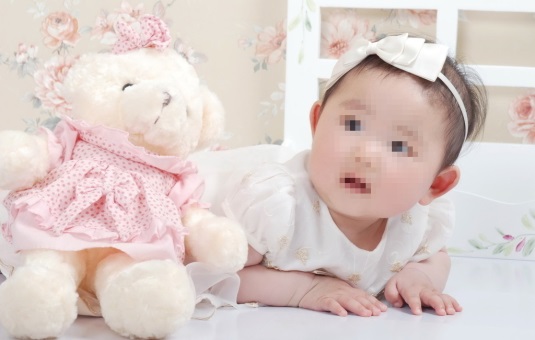 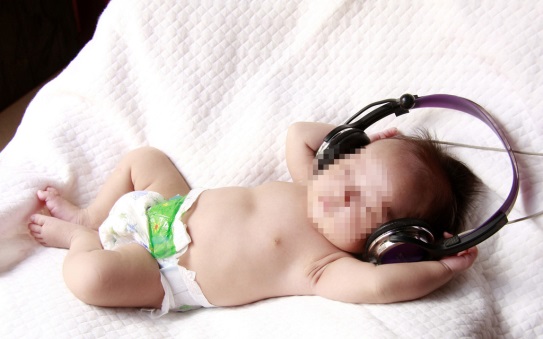 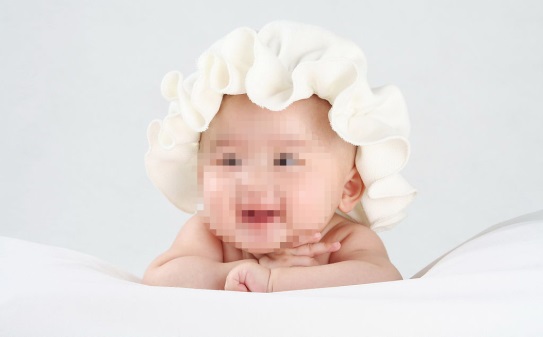 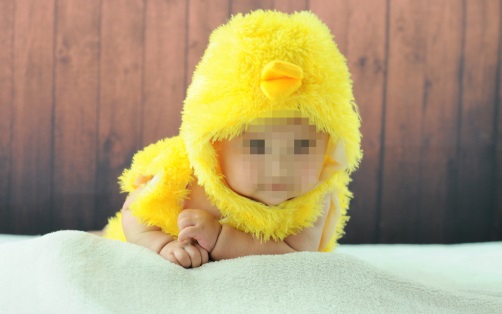 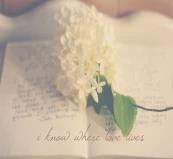 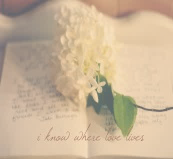 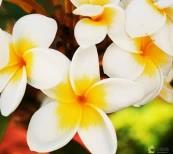 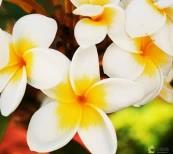 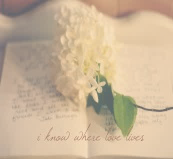 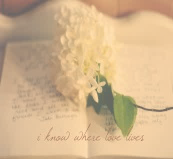 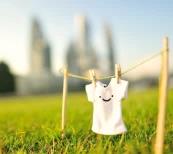 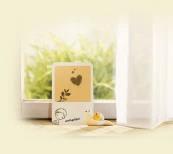 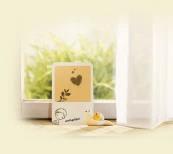 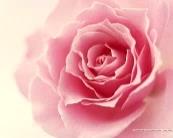 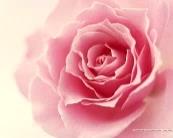 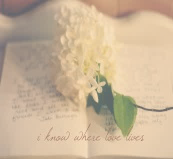 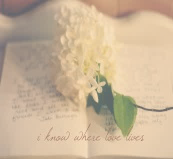 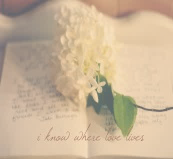 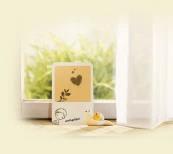 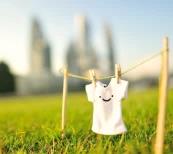 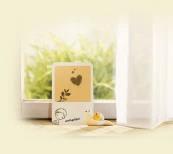 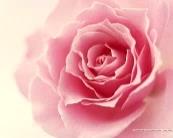 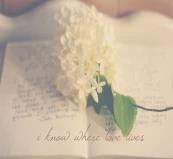 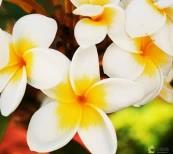 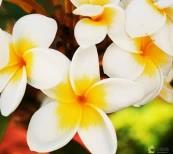 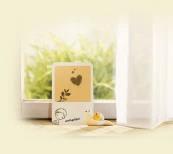 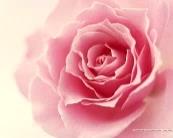 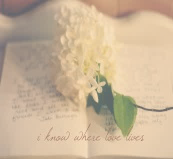 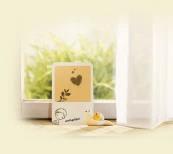 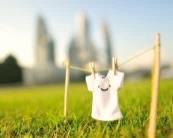 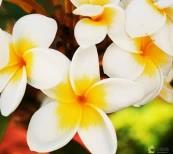 时
光
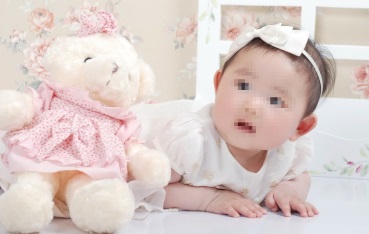 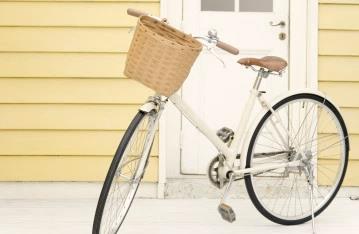 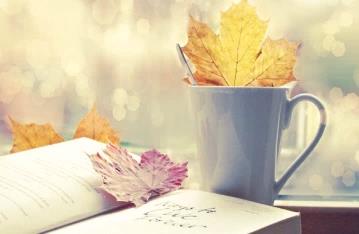 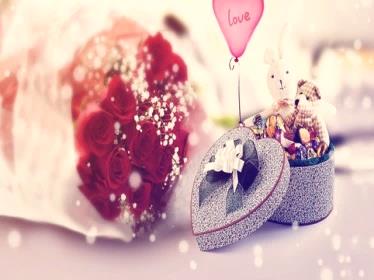 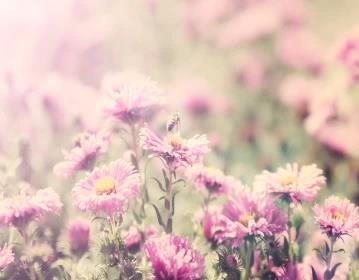 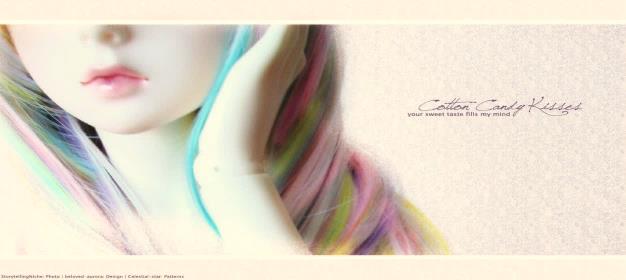 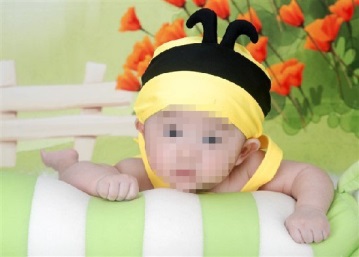 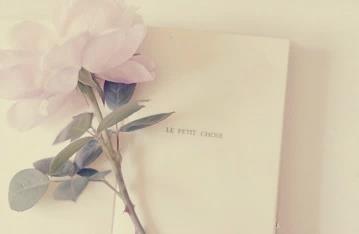 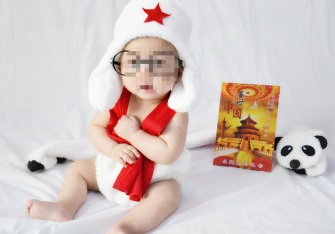 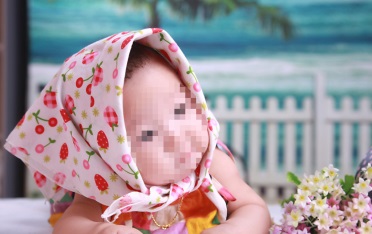 年青的生命拒绝忧伤，
喜欢青春的张扬，
喜欢青春浮笑的脸庞，
单纯却不罚单，
失望归不会绝望，
当在抓不住青春的日子，
即使风干成记忆，
在那里种一束玫瑰，
是永不调落的梦，
还是当年的一身素颜，
在梦里完成相遇的心愿。
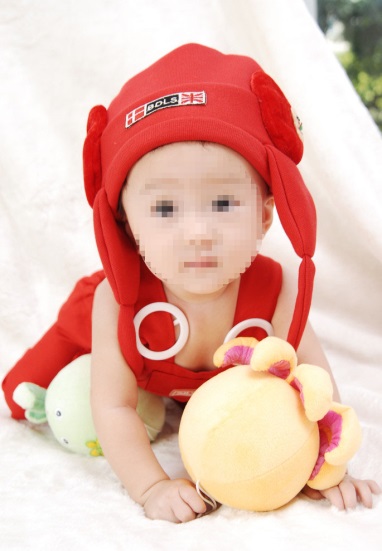 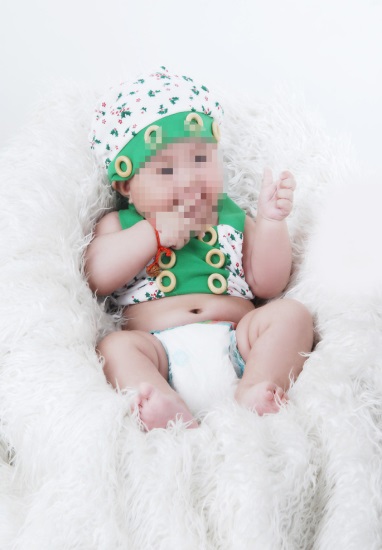 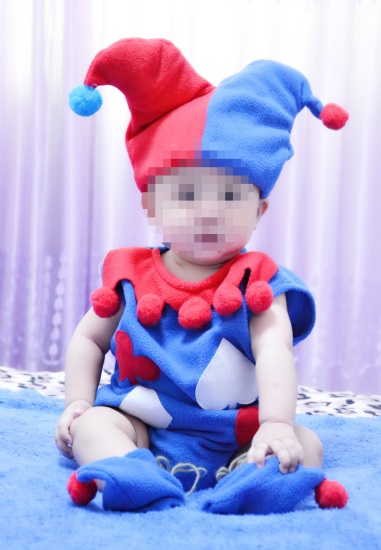 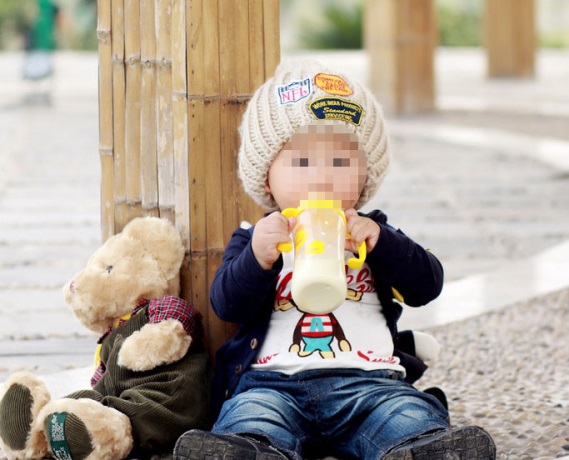 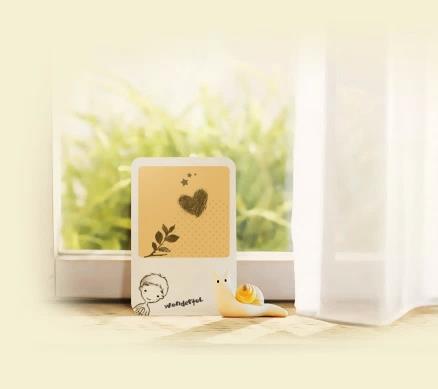 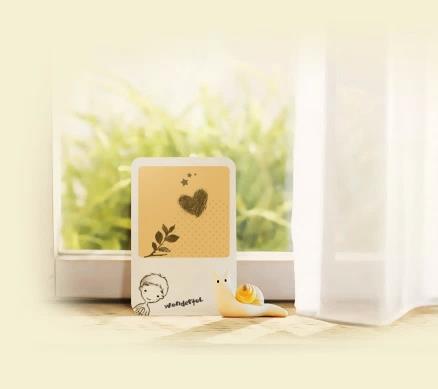 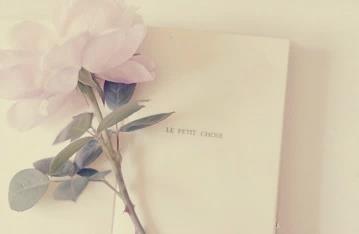 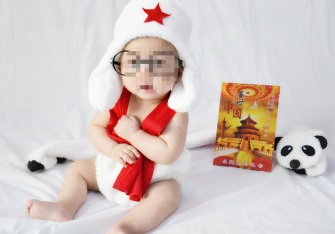 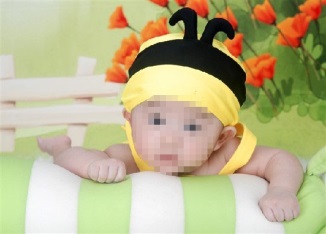 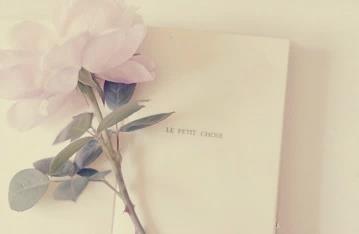 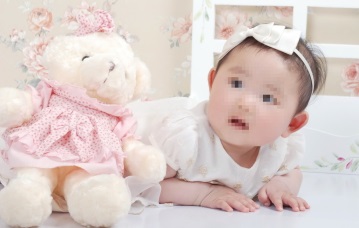 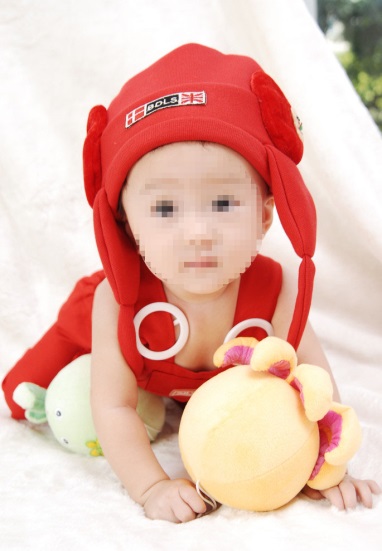 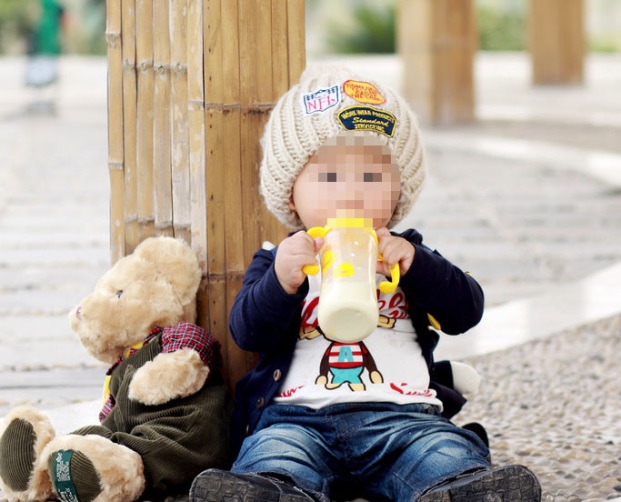 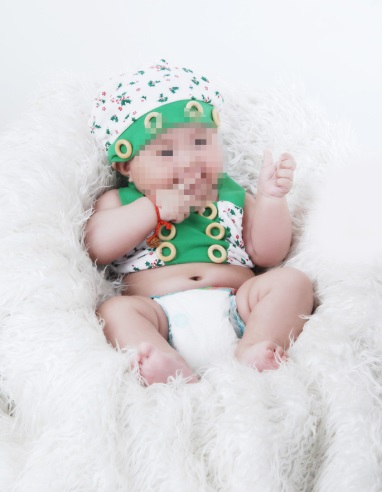 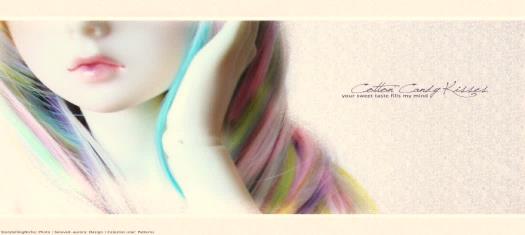 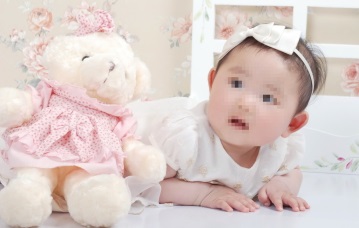 当在抓不住青春的日子，即使风干成记忆，在那里种一束玫瑰，
是永不调落的梦，还是当年的一身素颜，在梦里完成相遇的心愿。
唯
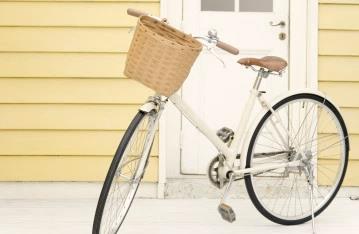 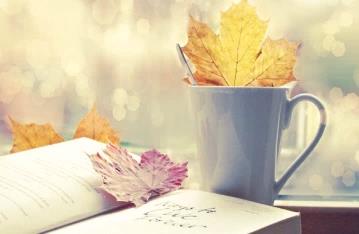 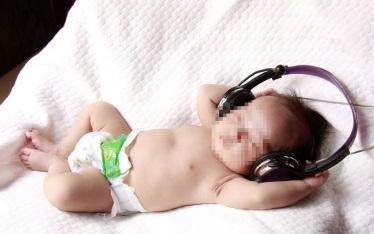 美
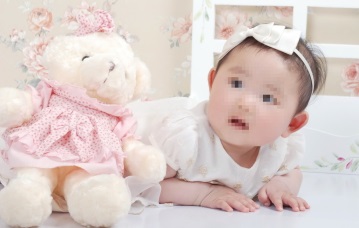 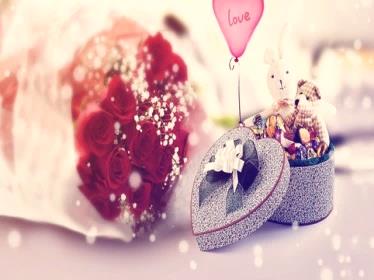 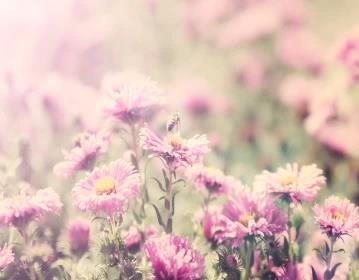 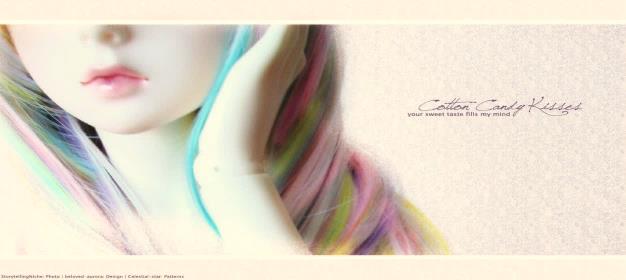 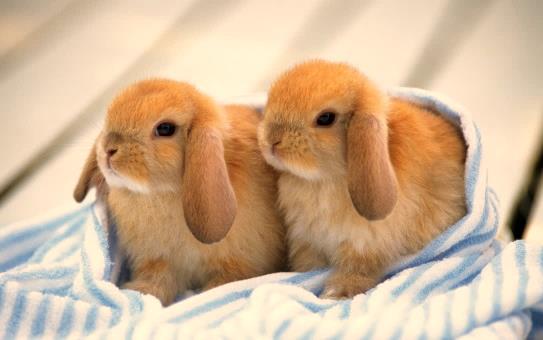 当在抓不住青春的日子，即使风干成记忆，在那里种一束玫瑰，
是永不调落的梦，还是当年的一身素颜，在梦里完成相遇的心愿。
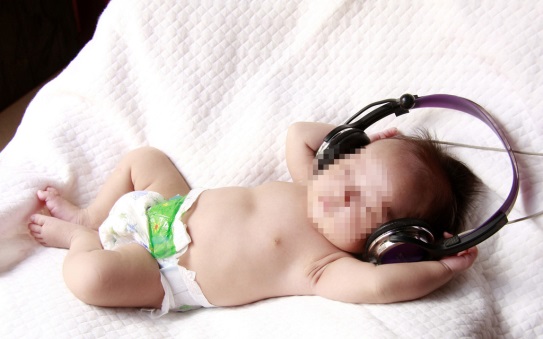 年青的生命拒绝忧伤，
喜欢青春的张扬，
喜欢青春浮笑的脸庞，
单纯却不罚单，
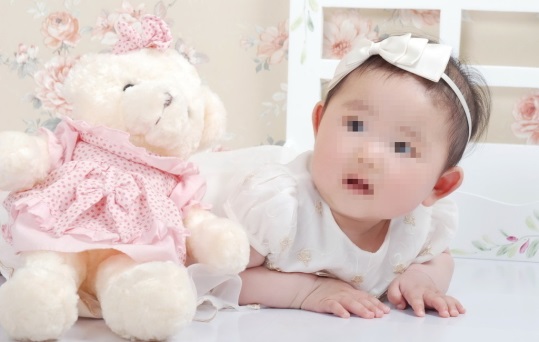 当在抓不住青春的日子，即使风干成记忆，在那里种一束玫瑰，
是永不调落的梦，还是当年的一身素颜，在梦里完成相遇的心愿。
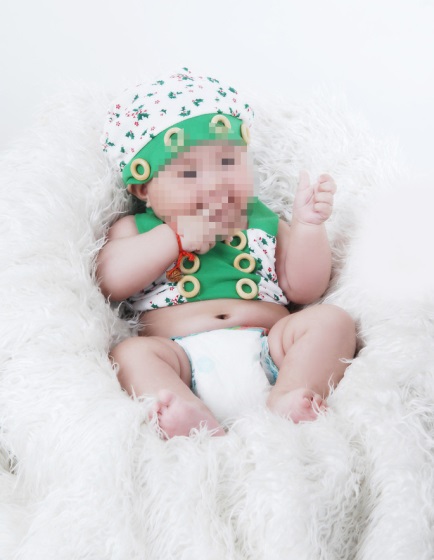 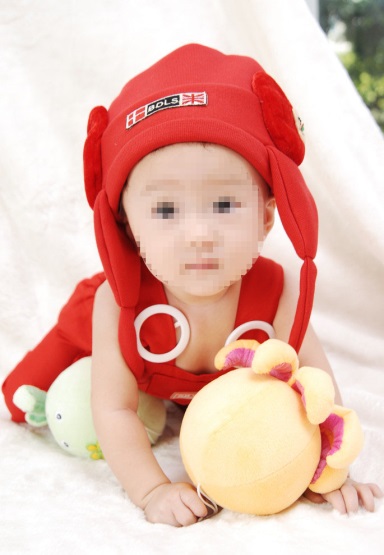 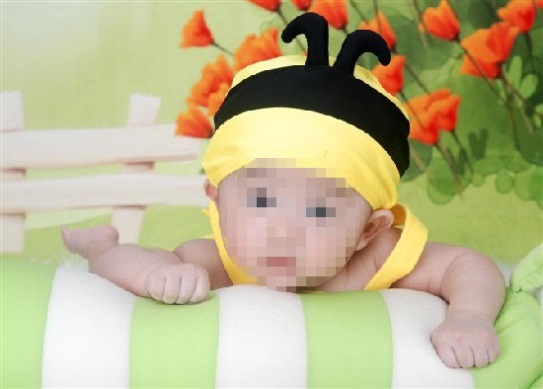 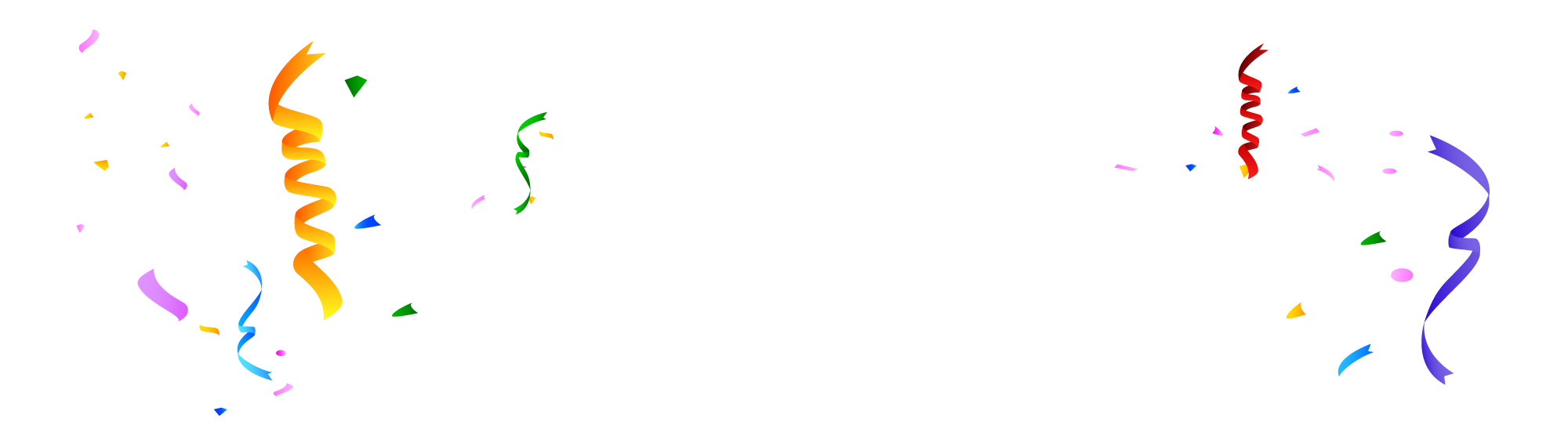 Thank You
非常感谢您的观看
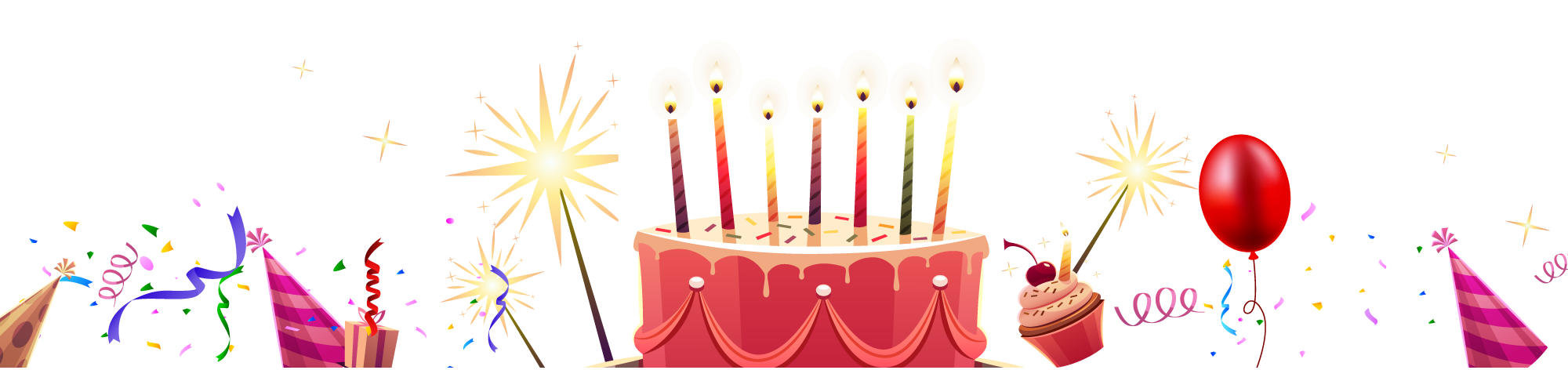 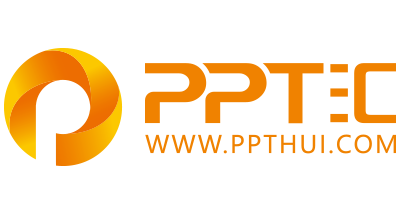 上万精品PPT模板全部免费下载
PPT汇    www.ppthui.com
PPT模板下载：www.ppthui.com/muban/            行业PPT模板：www.ppthui.com/hangye/
工作PPT模板：www.ppthui.com/gongzuo/         节日PPT模板：www.ppthui.com/jieri/
[Speaker Notes: 模板来自于 https://www.ppthui.com    【PPT汇】]
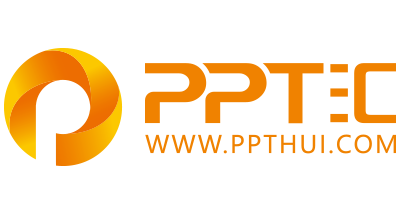 10000+套精品PPT模板全部免费下载
www.ppthui.com
PPT汇

PPT模板下载：www.ppthui.com/muban/            行业PPT模板：www.ppthui.com/hangye/
工作PPT模板：www.ppthui.com/gongzuo/         节日PPT模板：www.ppthui.com/jieri/
党政军事PPT：www.ppthui.com/dangzheng/     教育说课课件：www.ppthui.com/jiaoyu/
PPT模板：简洁模板丨商务模板丨自然风景丨时尚模板丨古典模板丨浪漫爱情丨卡通动漫丨艺术设计丨主题班会丨背景图片

行业PPT：党政军事丨科技模板丨工业机械丨医学医疗丨旅游旅行丨金融理财丨餐饮美食丨教育培训丨教学说课丨营销销售

工作PPT：工作汇报丨毕业答辩丨工作培训丨述职报告丨分析报告丨个人简历丨公司简介丨商业金融丨工作总结丨团队管理

More+
[Speaker Notes: 模板来自于 https://www.ppthui.com    【PPT汇】]